Montgomery, Alabama
Kiosk Project
SATELLITE
IMAGE
SHOPPING
Entertainment
About Montgomery
Entertainment
Montgomery Biscuits-LINK
200 Coosa Street
(334)-323-2255
Alabama National Fair-LINK
(334)-272-6831
Alabama Shakespeare Festival-LINK
(334)-271-5353
Christmas By Candlelight
256-536-2882   LINK
Capri Theatre
1045 East Fairview Avenue  Montgomery, AL 36106(334) 262-4858 LINK
Shopping
8251 Eastchase ParkwayMontgomery, AL 36117-7033(334) 270-7460 LINK
7274 East Chase Parkway
(334)-279-6046 LINK
(334)-356-6265
Hours Sunday 1pm-6pm;Monday-Friday 10am-9pm; Saturday 11am-4pm LINK
Twin Oaks Shopping Center2751 Eastern Bypass Montgomery, AL 36117334-271-4151-LINK
Walmart
6495 Atlanta Hwy. Montgomery, AL 36117
(334) 272-0263- LINK
Montgomery Area Schools
Montgomery Area Private Schools
http://www.mps.k12.al.us
http://www.aum.edu
Montgomery Career Colleges
Dining
Ming’s Garden
1741 Eastern BypassMontgomery, AL 36117
(334)-277-8188 LINK
Sushi Yama
2070 Eastern Blvd.
Montgomery, AL 36117
(334)-612-7800 LINK
Chick fil A
6921 Eastchase LoopMontgomery, AL 36117
(334)-271-1095 LINK
Golden Corral
1480 Eastern Boulevard  Montgomery, AL 36117(334) 532-0020 LINK
5180 Carmichael Road, Montgomery(334) 277-3952 LINK
MONTGOMERY
Martin Luther King’s house
Martin Luther King’s biography-LINK
Montgomery Zoo
(334) 240-4900More about Montgomery Zoo-LINK
Alabama State Capital
About Alabama State capital-LINK
First White House of the Confederacy - LINK
644 Washington Street
Montgomery, AL 36130
Old Alabama Town
301 Columbus Street Montgomery, AL 36104 LINK
Montgomery Image
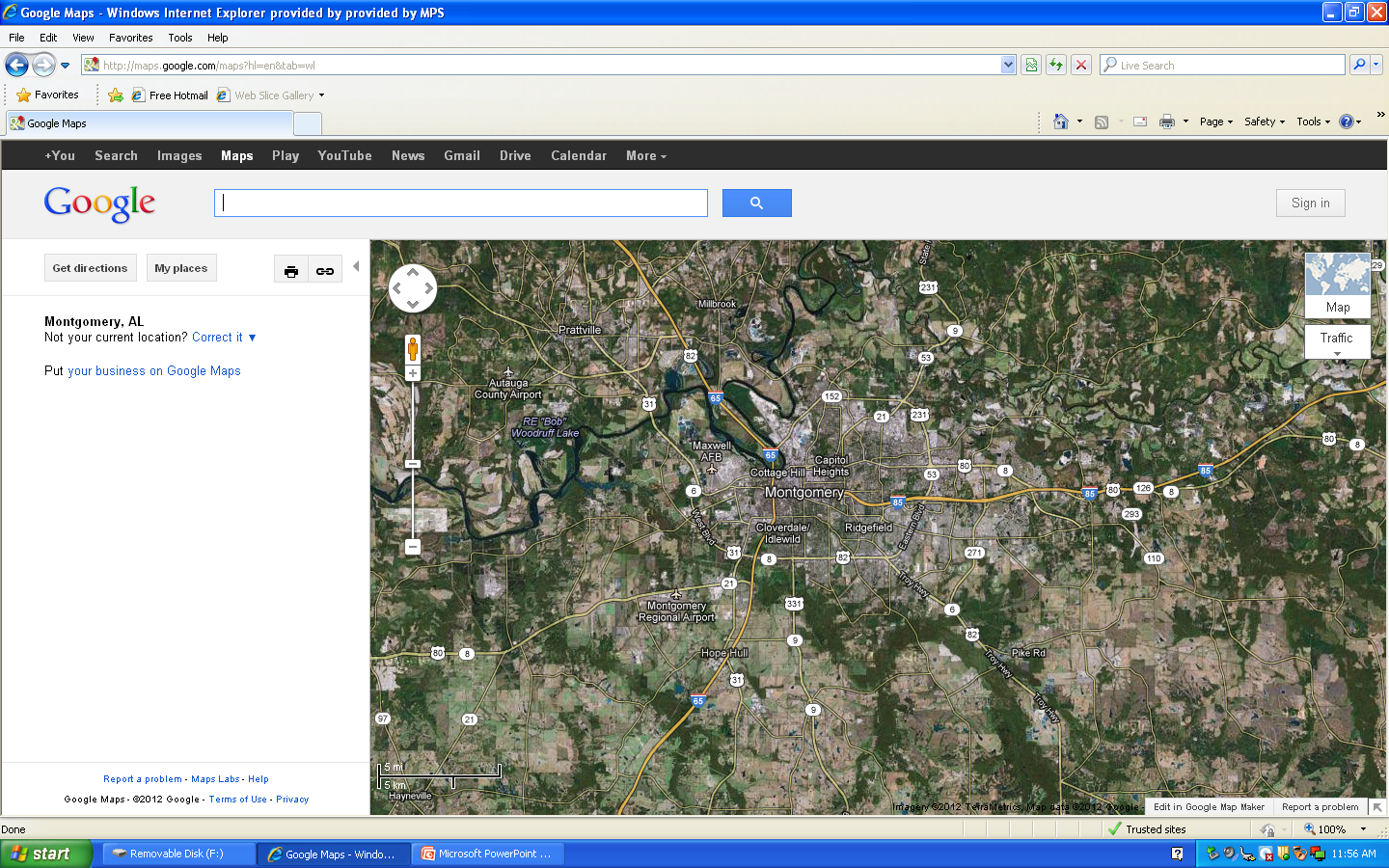